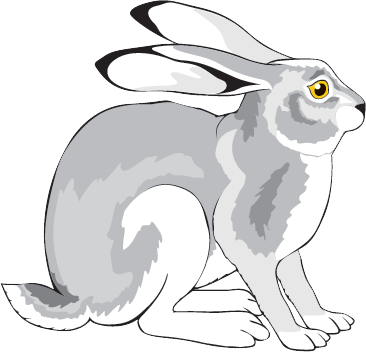 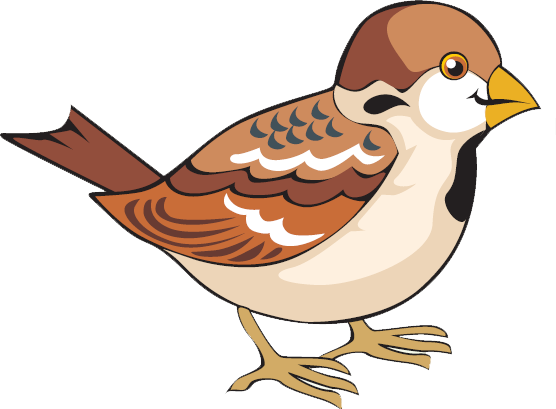 Не ходжу я, а скакаю,
Бо нерівні ноги маю.
Через поле навмання
Перегнав би я коня.
Я страшенний  боягуз,
Всіх на світі я боюсь.
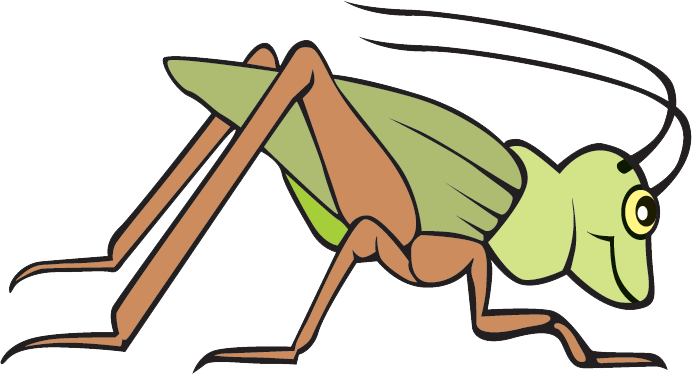 Відгадайте загадки.
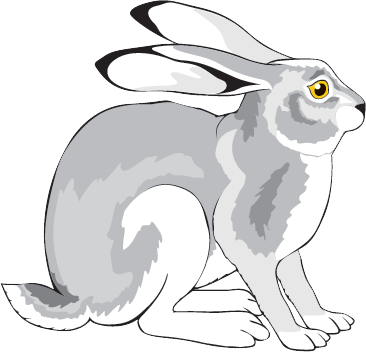 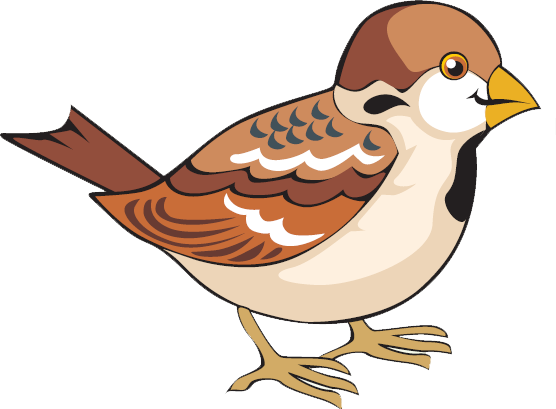 По травичці він стрибає,
І сюркоче, і співає,
Заливається, як дзвоник,
Називають його...
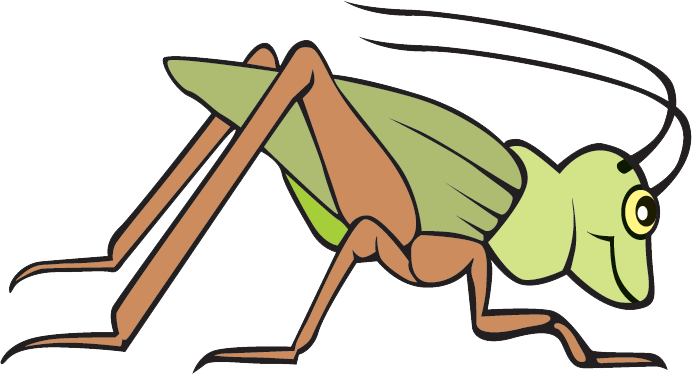 Відгадайте загадки.
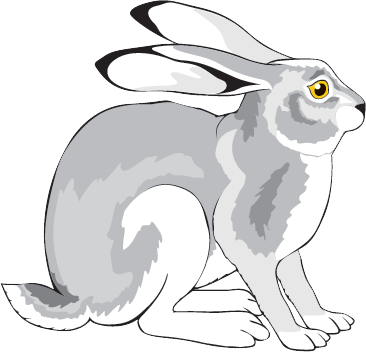 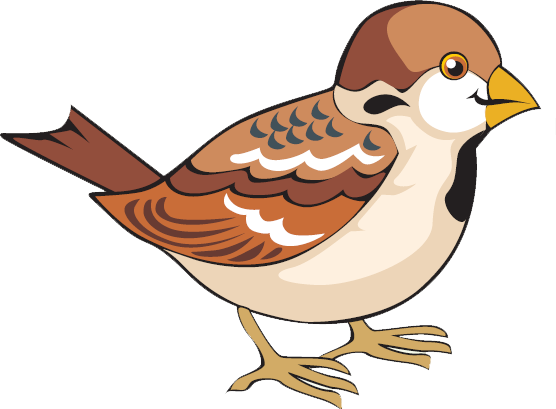 Сіра шубка із пір’їн,
Дуже жвавий хлопчик він.
Не орел цей стрибунець.
Хто це, діти?..
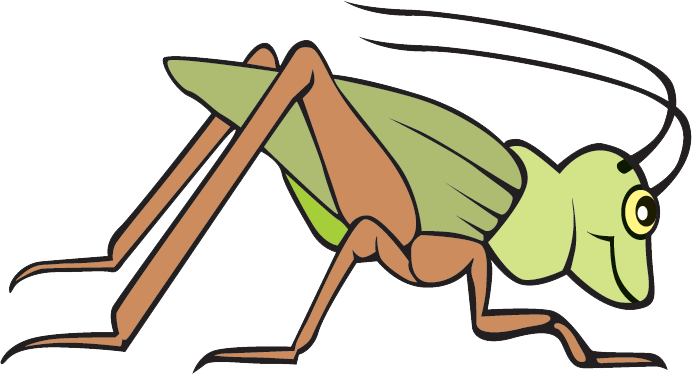 Відгадайте загадки.
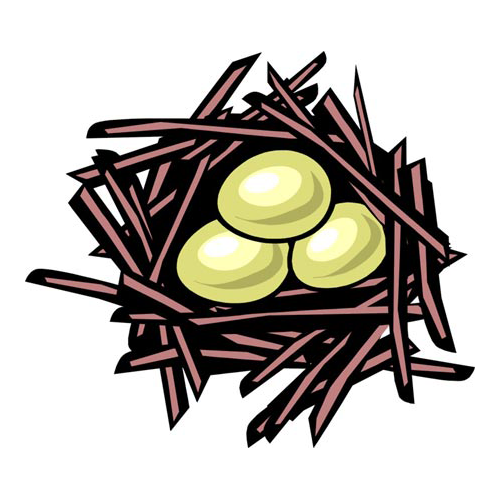 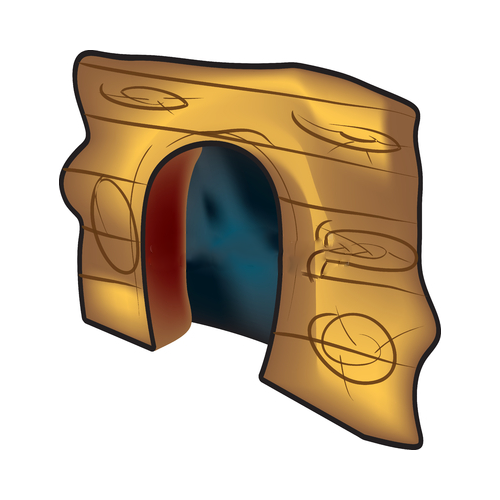 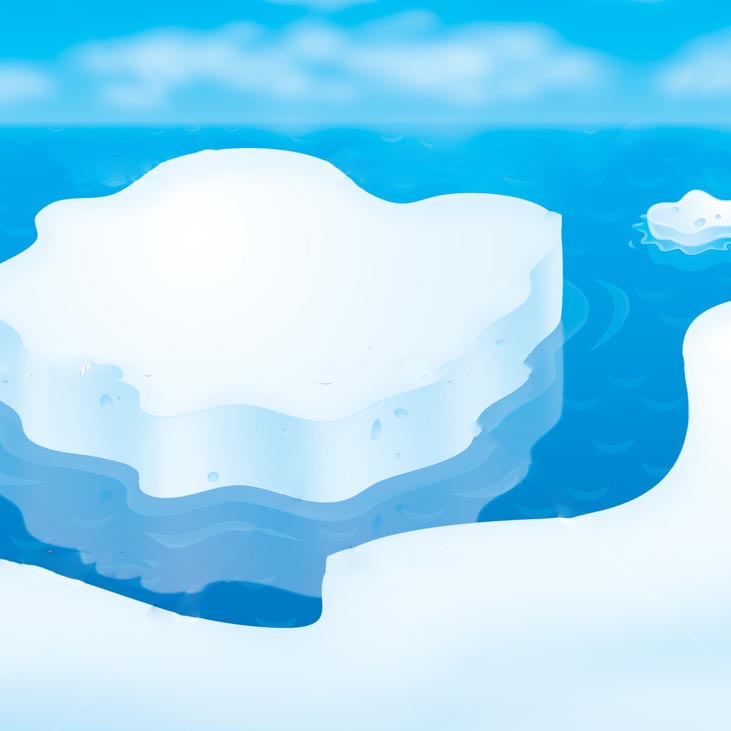 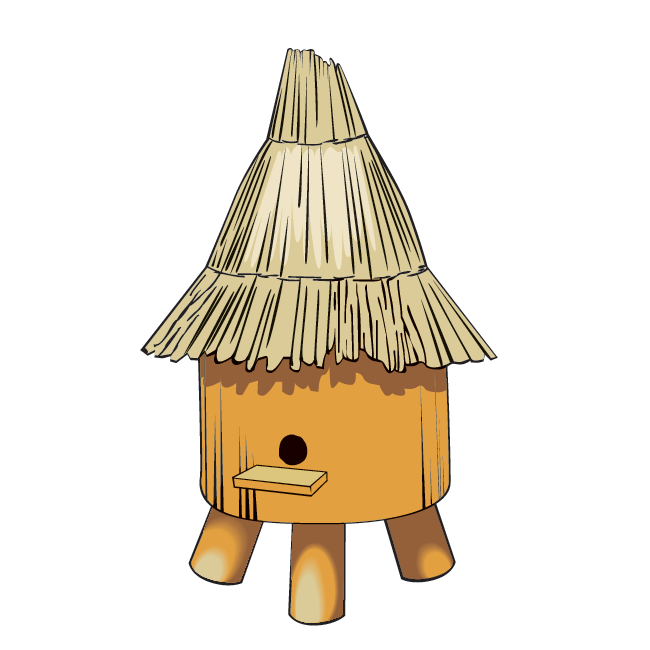 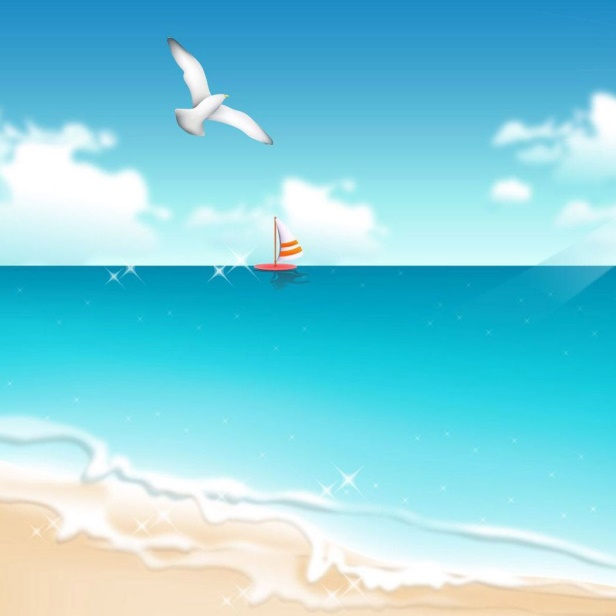 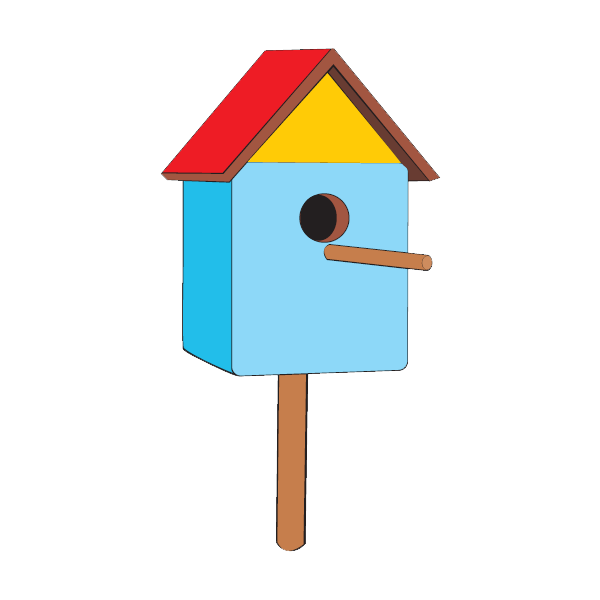 Розкажіть, хто мешкає в цих будиночках.
Чому ви так вважаєте?
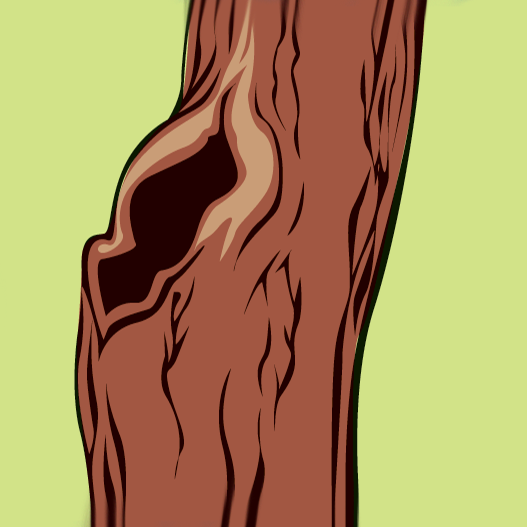 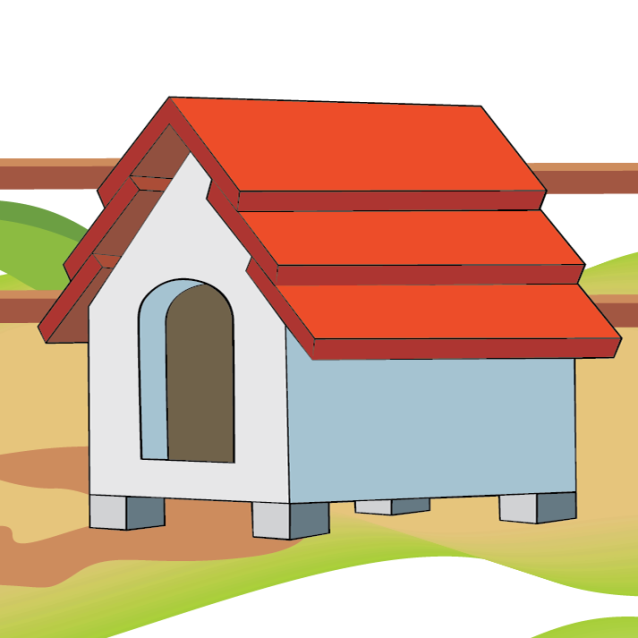 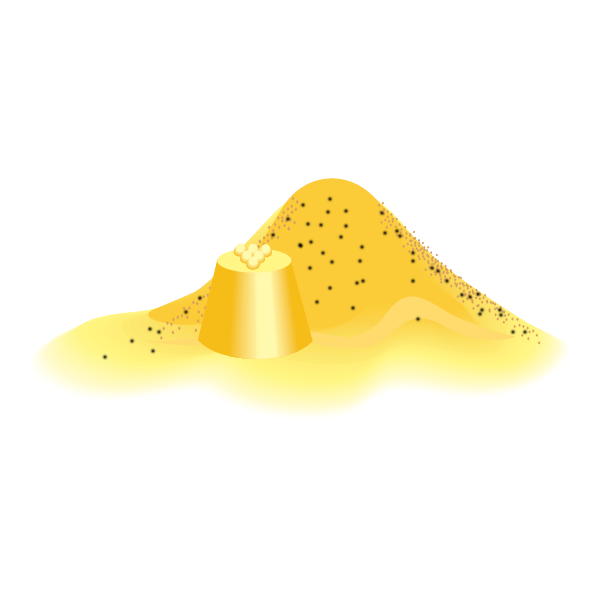 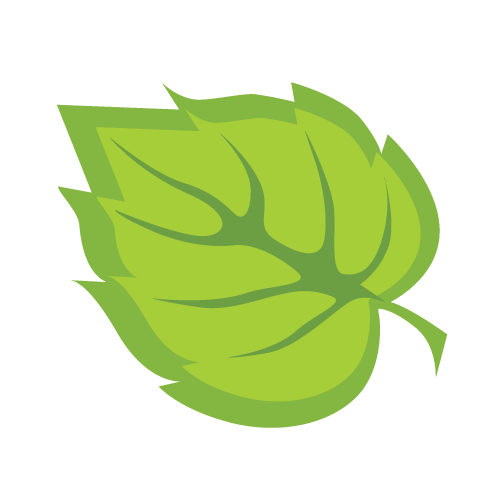 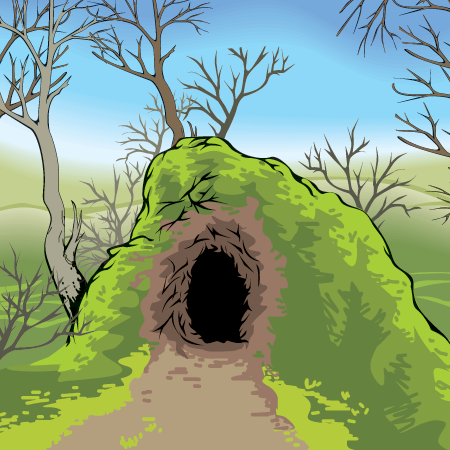 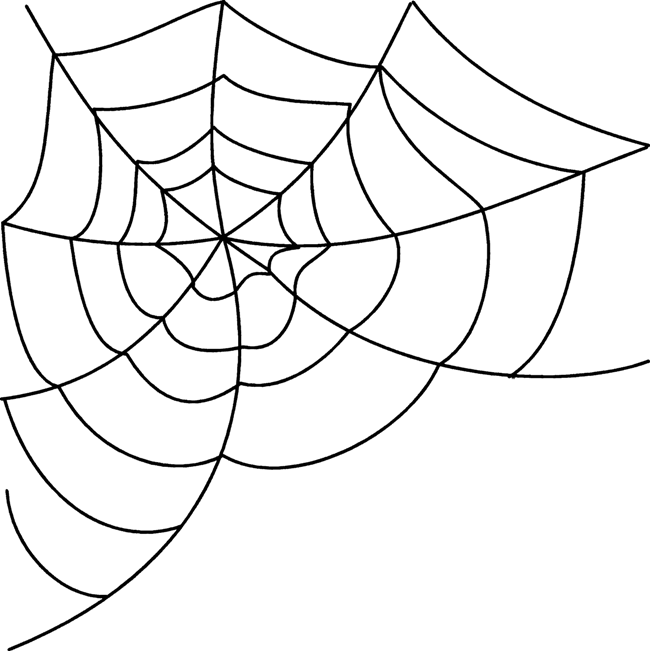 Розкажіть, хто мешкає в цих будиночках.
Чому ви так вважаєте?
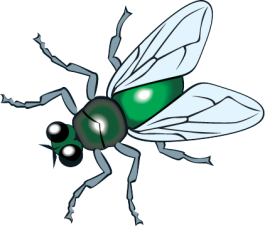 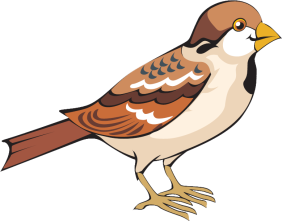 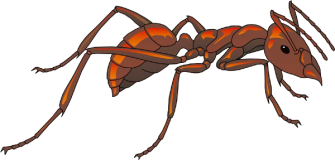 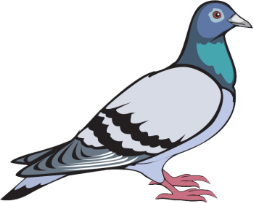 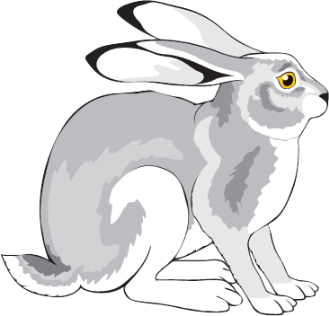 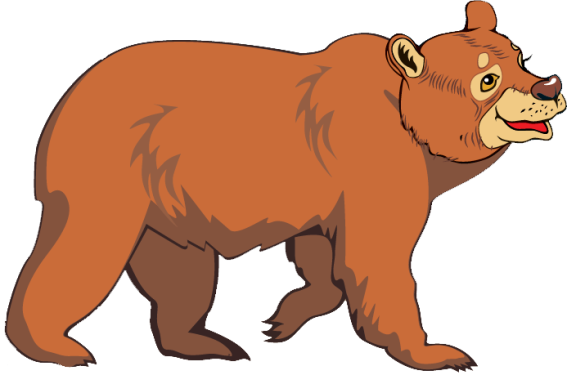 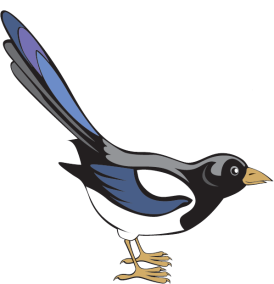 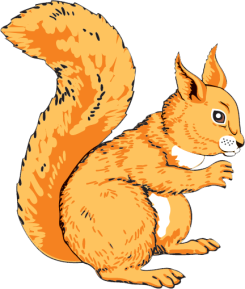 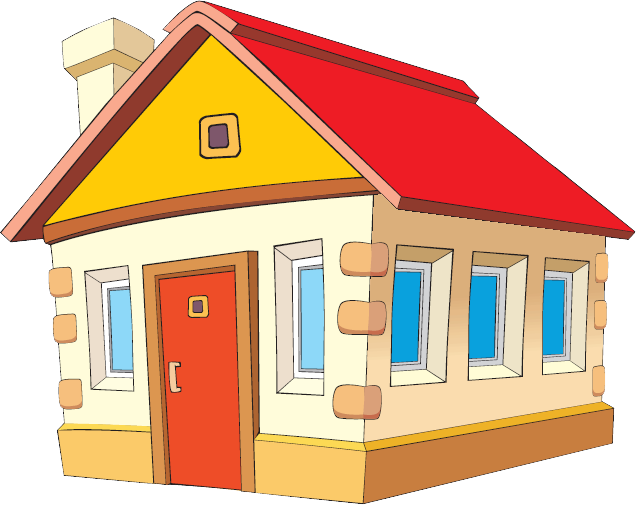 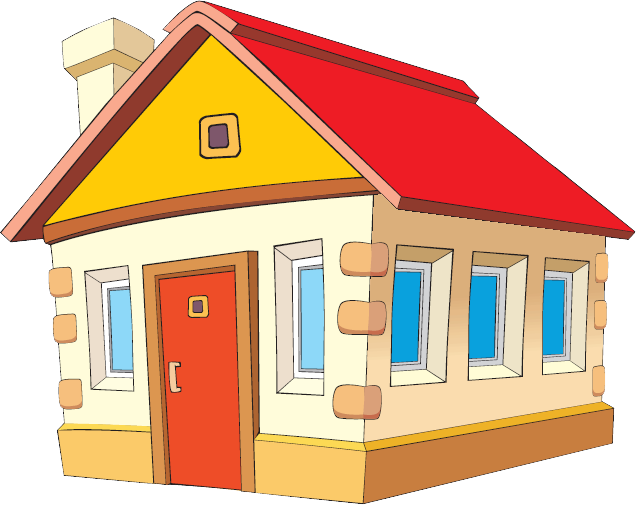 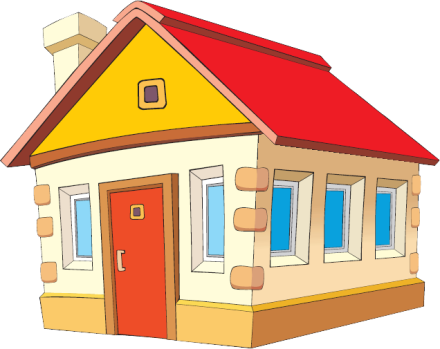 У маленький будиночок оселіть істот, як мають  шість кінцівок. У середній  — істот, які мають пір’я. У великий — істот, які мають шерсть.
Назвіть кожну групу істот одним словом.
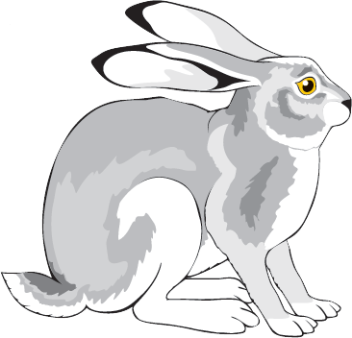 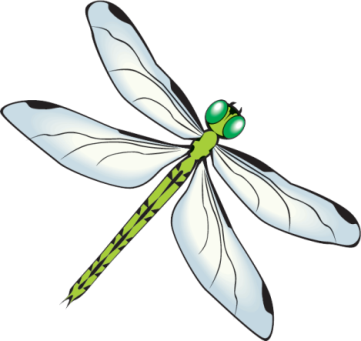 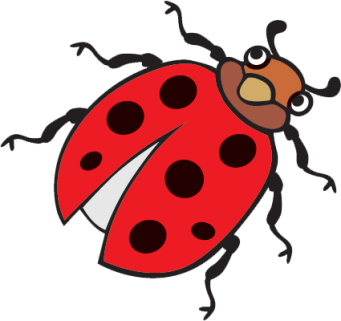 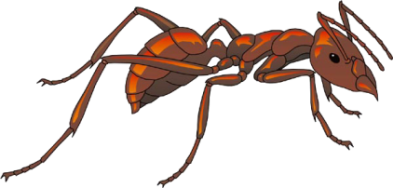 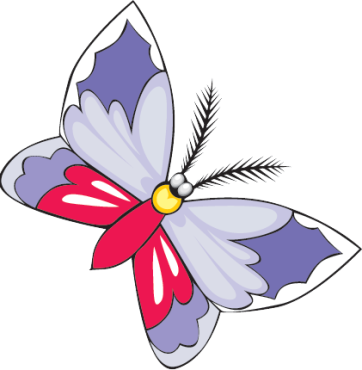 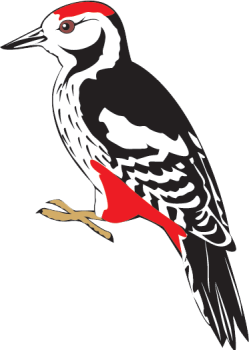 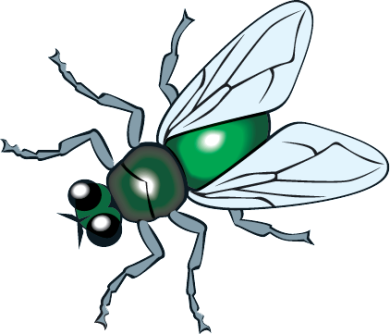 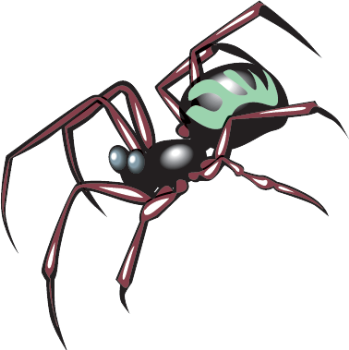 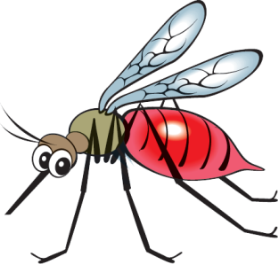 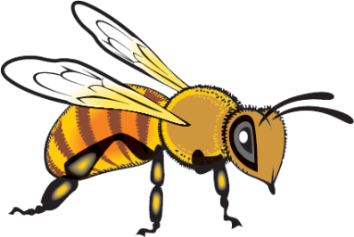 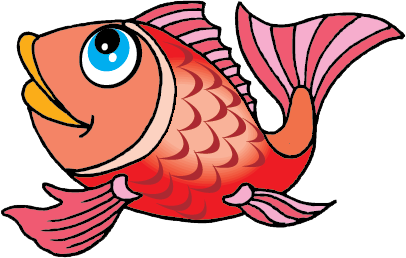 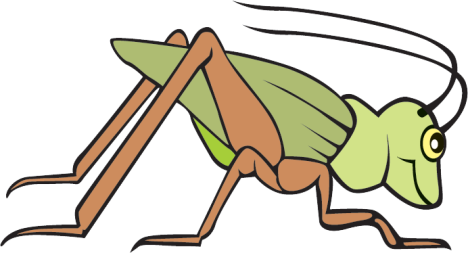 У кожній групі оберіть зайве. Поясніть свій вибір.